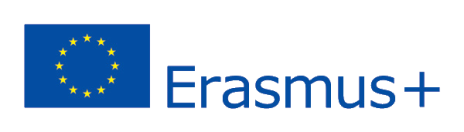 2020-1-UK01-KA201-079177
3D světy
OPENSIMULÁTOR
OpenSimulator je open-source serverová platforma pro hostování virtuálních světů. Umožňuje každému vytvářet vlastní virtuální světy, které jsou hostovány na jeho vlastních počítačích.
OpenSimulator lze použít k simulaci virtuálního prostředí podobně jako Second Life, který je spolu s OpenSimulatorem hojně využíván ve vzdělávání. 
Jako víceuživatelské 3D prostředí usnadňuje komunikaci mezi uživateli, umožňuje snadné budování oblastí a obsahu, umožňuje používat skripty v objektech k dosažení specifického chování a umožňuje interakci s ostatními uživateli.
ARCHITEKTURA
OpenSimulator je napsán v jazyce C# a je navržen tak, aby jej bylo možné snadno rozšiřovat pomocí zásuvných modulů. OpenSimulator používá architekturu server-klient, kde uživatelé virtuálního světa používají prohlížeče (klienty) pro přístup k regionům virtuálního světa (server). 
OpenSimulator může pracovat v jednom ze dvou režimů: samostatně nebo v režimu sítě. V samostatném režimu zpracovává celou simulaci jediný proces. V režimu mřížky jsou různé aspekty simulace rozděleny mezi více procesů, které mohou existovat na různých počítačích.
ARCHITEKTURA
Obrázek ukazuje OpenSimulator spuštěný v samostatném režimu. Simulátor i služby běží ve stejném procesu (OpenSim.exe).
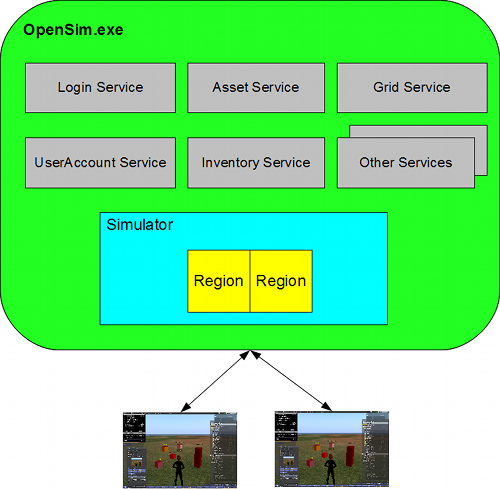 ARCHITEKTURA
Obrázek ukazuje OpenSimulator spuštěný v režimu mřížky. V tomto případě jsou všechny služby spuštěny v rámci procesu Robust.exe. Více kopií OpenSim.exe (obvykle běžících na různých počítačích) používá stejnou sadu společných služeb.
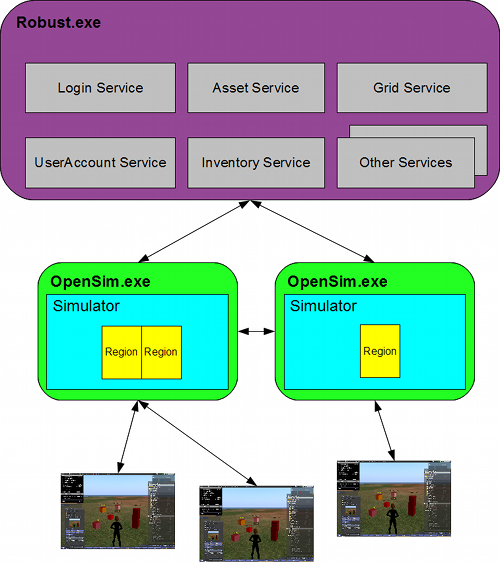 POUŽITÍ HOSTINGOVÝCH MOŽNOSTÍ
Na rozdíl od Opensimulátoru běží Secondlife na soukromých serverech vlastněných společností LindenLab. Abyste tam mohli vlastnit oblast a vytvářet obsah, musíte si zaplatit určité předplatné. Secondlife má velkou komunitu uživatelů, takže se vám může podařit přilákat další uživatele k návštěvě vaší oblasti. 
Případně existují společnosti, které na svých serverech provozují vlastní verze Opensimulátoru a umožňují uživatelům vytvářet účty a vlastnit některé oblasti s různými možnostmi předplatného (např. Kitely).
POUŽITÍ HOSTINGOVÝCH MOŽNOSTÍ
Výhody:  Nepotřebujete server a zvláštní znalosti sítí / ICT. Neztrácíte čas konfigurací Světa. Můžete se soustředit na vytváření obsahu ve svém světě. Stáváte se snadno dostupnými pro ostatní uživatele (pokud chcete) a můžete mít přístup k tržišti s dostupným obsahem, který si můžete koupit a používat.
Nevýhody: Nemáte možnost podrobně konfigurovat Svět. Obvykle musíte platit nějaké měsíční předplatné, abyste si mohli vytvořenou oblast ponechat. Spoléháte se na vzdálené servery a je nutné dobré připojení k internetu.
POUŽITÍ VLASTNÍHO SERVERU
Opensimulator je naopak open source verze Secondlife, kterou si může kdokoli stáhnout a spustit na vlastním počítači / serveru. Platformu si můžete libovolně nakonfigurovat a mít v ní libovolný počet oblastí. Svůj lokální svět můžete také propojit s mřížkami jiných světů a stát se z nich snadno dostupným.
POUŽITÍ VLASTNÍHO SERVERU
Výhody: Můžete podrobně konfigurovat parametry 3D světa bez omezení. Zdarma můžete mít libovolný počet oblastí. Můžete jej používat v místní síti, takže nebude vyžadováno připojení k internetu.
Nevýhody: Nevýhody: Instalace, konfigurace a údržba 3D světa vyžaduje určitý čas a určité znalosti v oblasti sítí a IT. Váš svět nebude tak snadno objeven a navštíven ostatními uživateli.